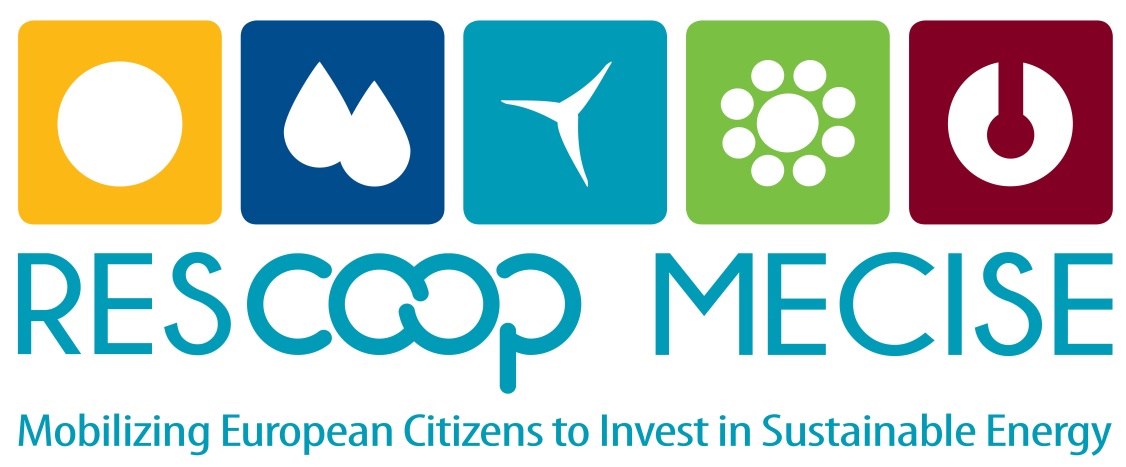 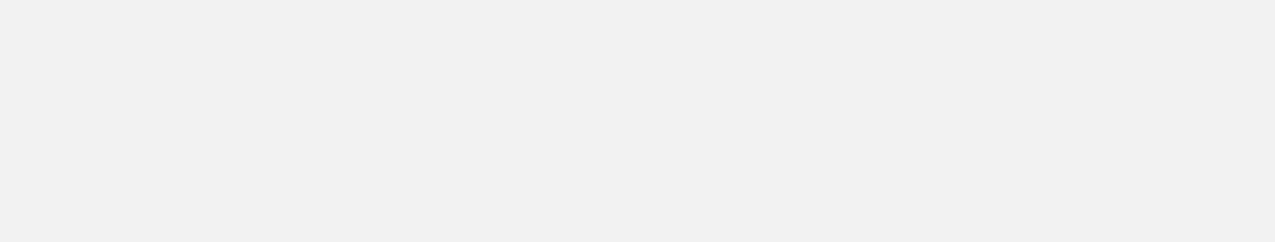 Click to add title
Click to add subtitle
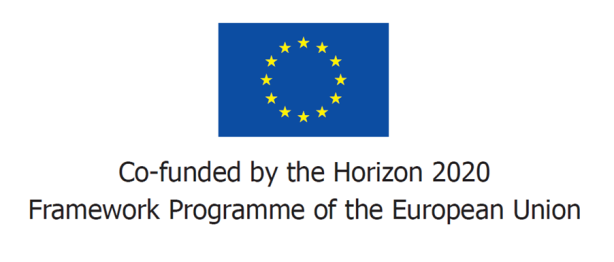 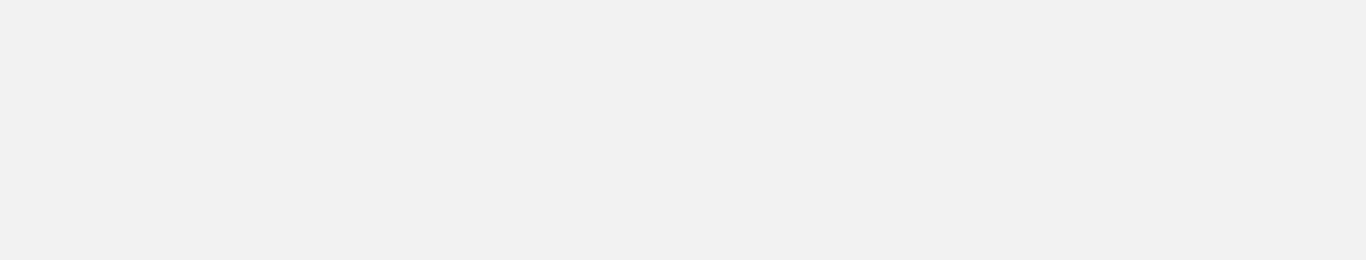 Click to add title
Click to add subtitle 1
Click to add subtitle 2
Click to add subtitle 3

Click to add subtitle 1
Click to add subtitle 2
Click to add subtitle 3
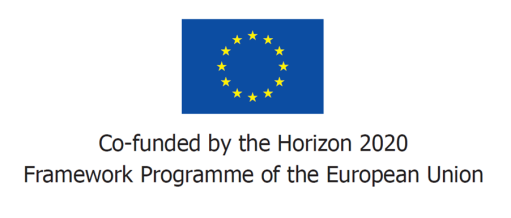 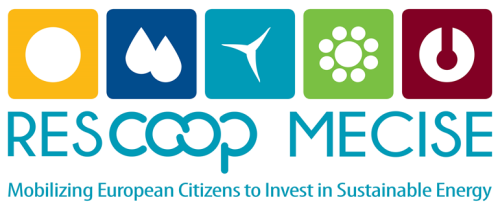 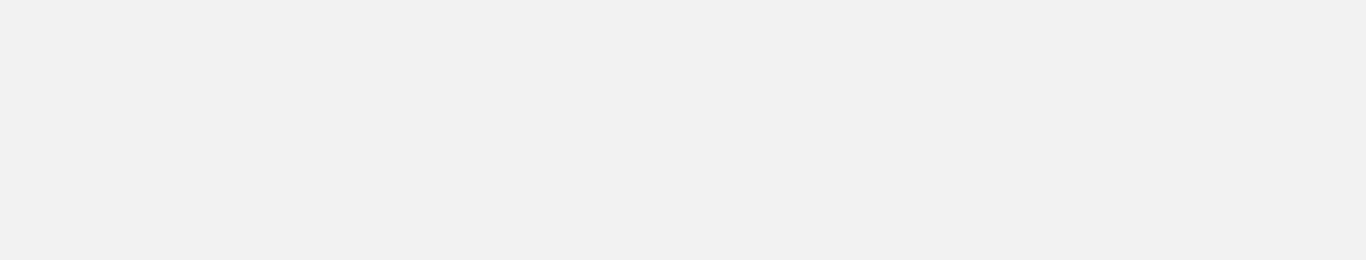 Click to add title
Click to add subtitle 1
Click to add subtitle 2
Click to add subtitle 3

Click to add subtitle 1
Click to add subtitle 2
Click to add subtitle 3
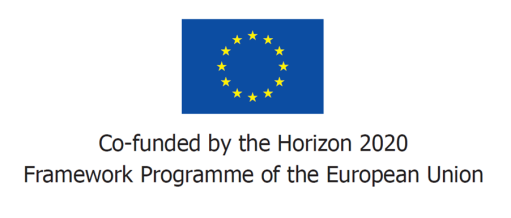 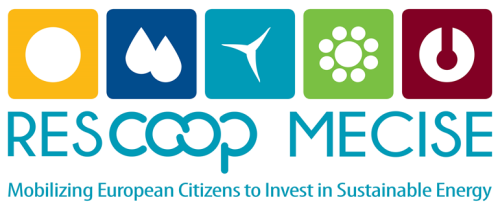 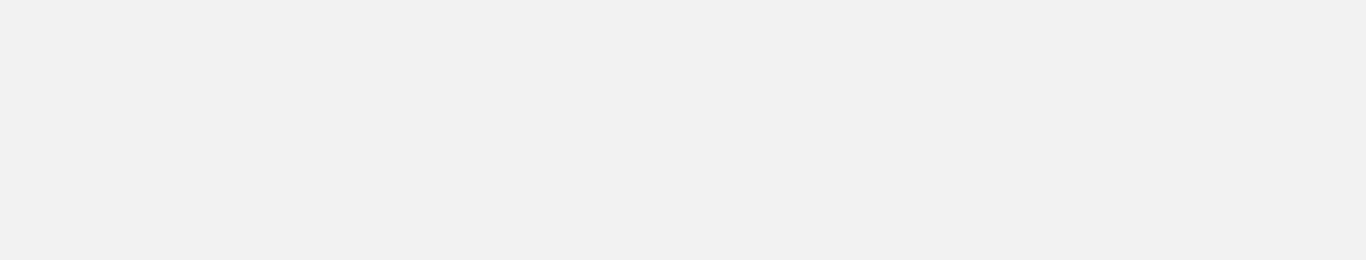 Click to add title
Click to add subtitle 1
Click to add subtitle 2
Click to add subtitle 3

Click to add subtitle 1
Click to add subtitle 2
Click to add subtitle 3
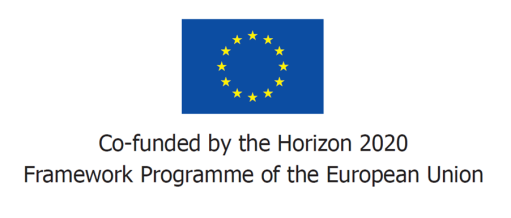 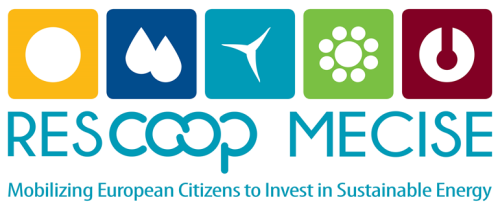 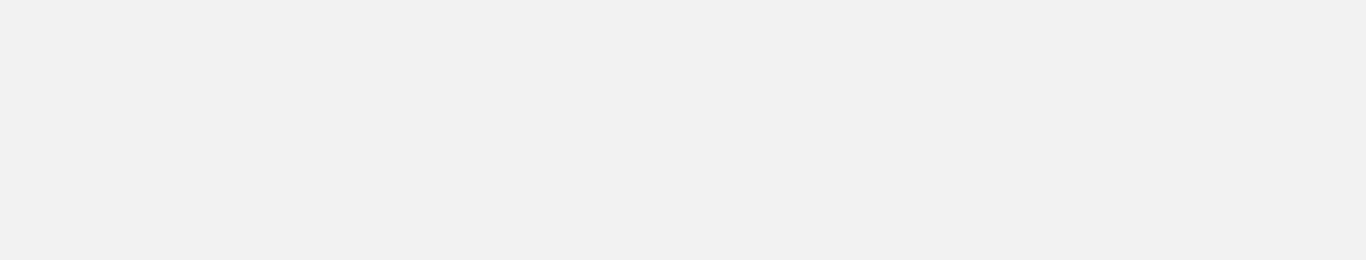 Click to add title
Click to add subtitle 1
Click to add subtitle 2
Click to add subtitle 3

Click to add subtitle 1
Click to add subtitle 2
Click to add subtitle 3
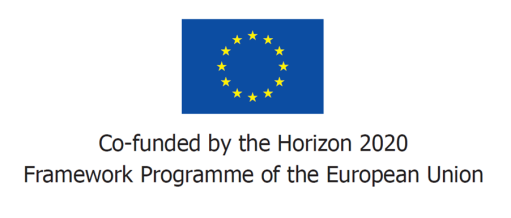 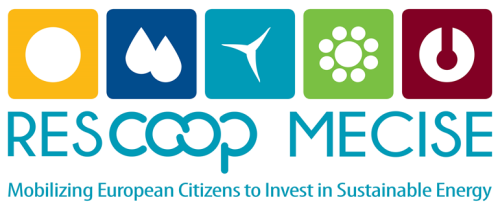